Joint CHED - DepEd Memorandum Order on the Policies and Guidelines on the Deployment of Pre-service Teachers for Field Study and Teaching Internship
22 October  2021
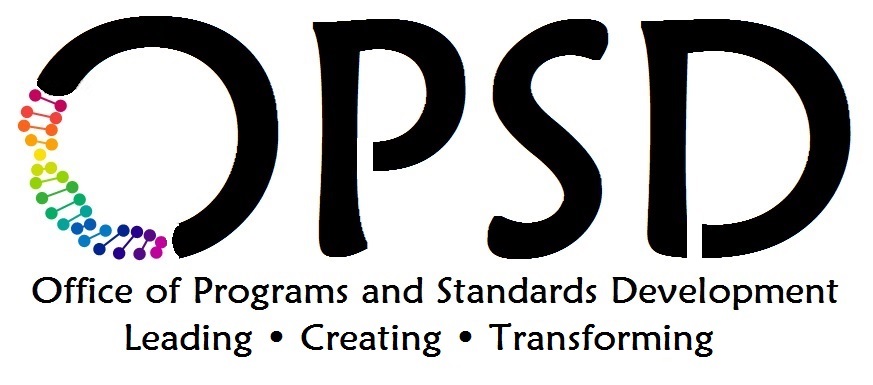 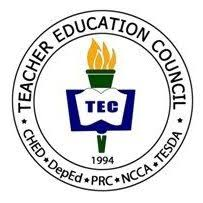 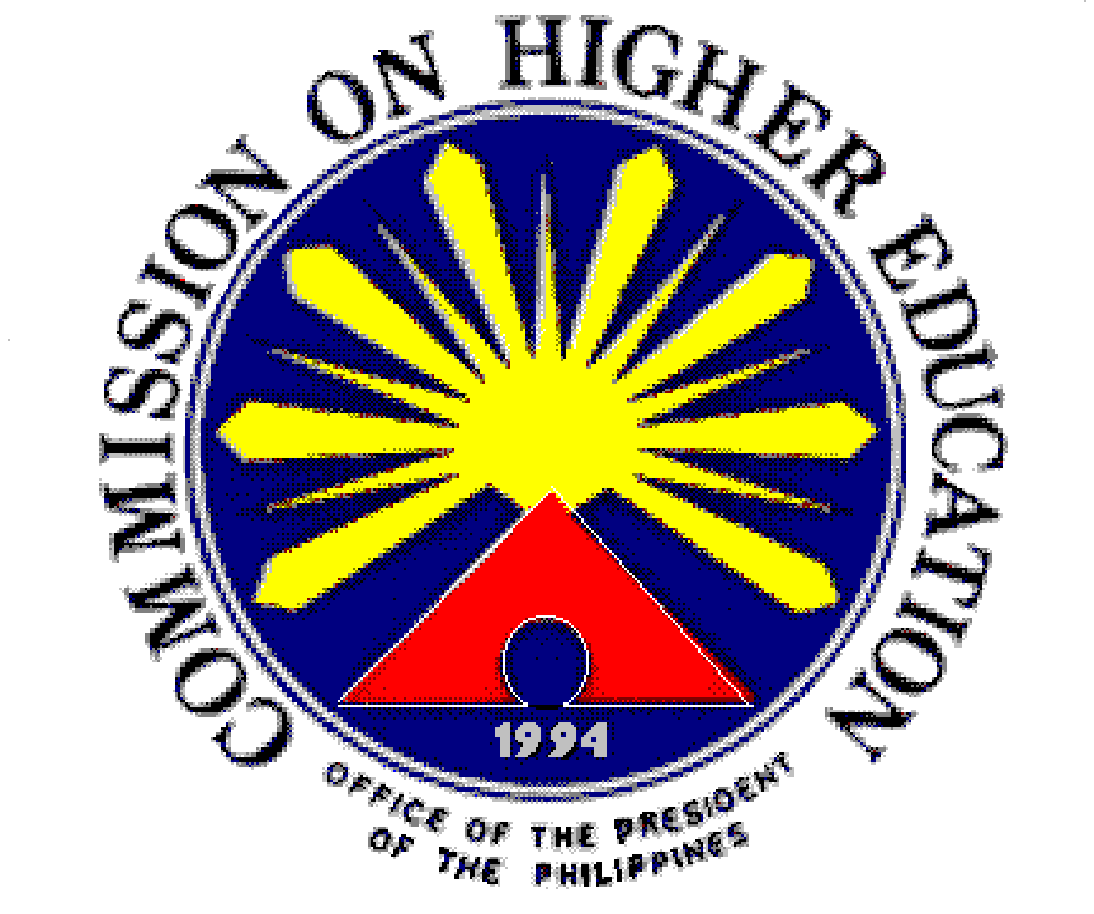 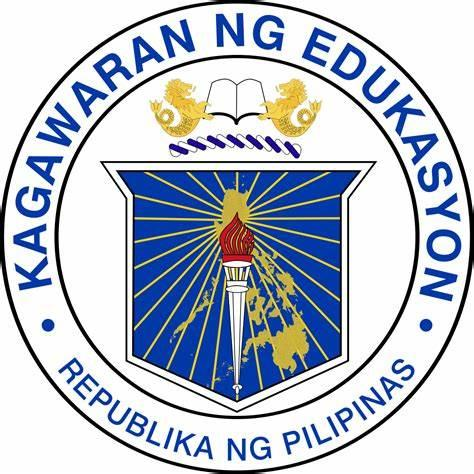 IV. Delivery of Experiential Learning Courses - TI
IV. Delivery of Experiential Learning Courses - TI
IV. Delivery of Experiential Learning Courses - TI
IV. Delivery of Experiential Learning Courses - TI
IV. Delivery of Experiential Learning Courses - TI
IV. Delivery of Experiential Learning Courses - TI
IV. Delivery of Experiential Learning Courses - TI
IV. Delivery of Experiential Learning Courses - TI
IV. Delivery of Experiential Learning Courses - TI
The conduct of teaching-learning activities in the experiential learning courses shall be informed by the Inter-agency Task Force for the Management of Emerging Infectious Diseases’ omnibus guidelines related to the community quarantine status of the areas where the HEIs and cooperating schools are located.  In the event that limited face-to-face classes will be allowed in certain areas, the minimum public health standards stipulated by the Department of Health (DOH) Administrative Order No. 2020-0015 shall be observed at all times.
The following precautionary measures should be followed:
Reduced contact through physical distancing
Reduced transmission through appropriate use of personal protective equipment and other transmission control methods
Reduced duration of infection through timely detection, contact tracing, and isolation measures.
FSSs and PTs, 18 years old and above, will be allowed to participate in limited face -to-face experiential learning classes provided that a consent of the parents/guardian, including the student, be secured by the HEI 
prior to the conduct of face-to-face experiential learning course.
V. Preparation Before Deployment
TEIs must require FSSs and Practice Teachers to secure a Certificate of Readiness for Teaching Internship from the TEIs’ Health Clinic and Guidance and Counselling Office certifying their physical and emotional fitness to undergo internship. 

An orientation for FSSs and PTs will be jointly conducted by the TEI and the Cooperating School on the roles and responsibilities of stakeholders.

Aside from reviewing the tasks enumerated above, TEIs are encouraged to orient FSSs on proper decorum in limited face-to-face classes as well as social etiquette in a connected world, cybersecurity in social media, and accessing content resources and tools in curating learning materials.
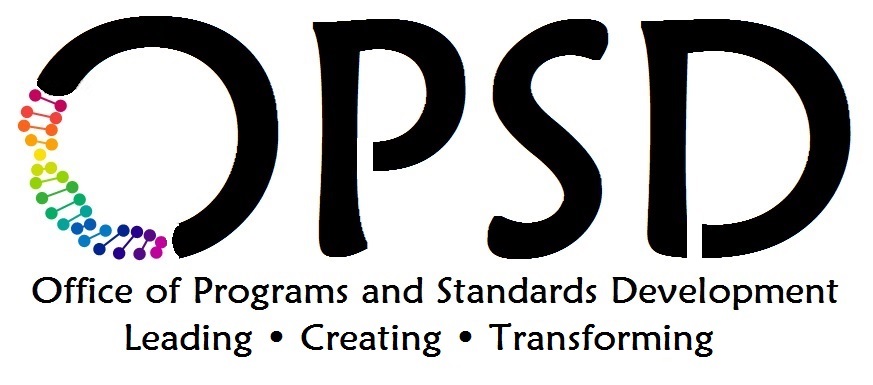 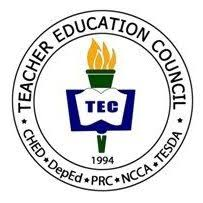 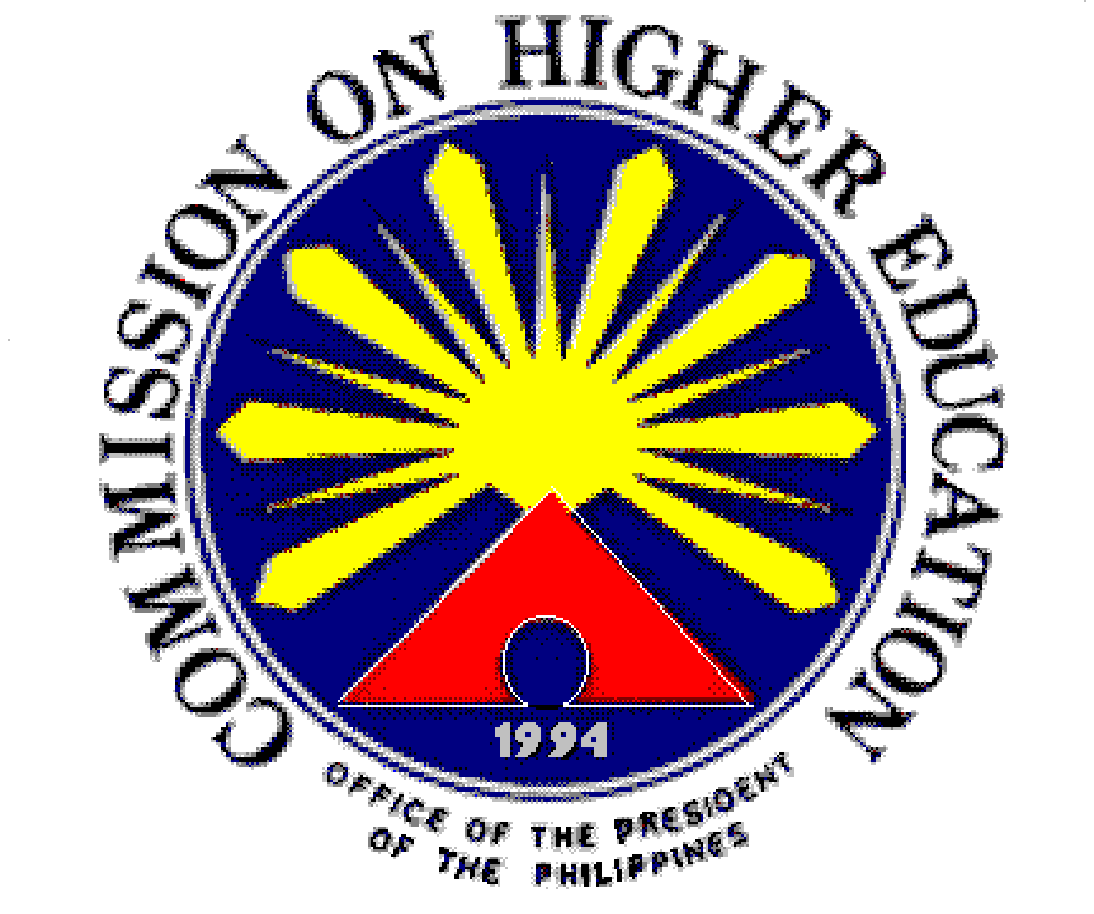 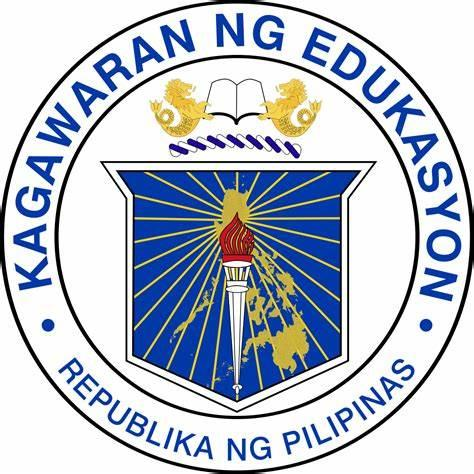 Also, policies, programs, and activities of both the DepEd and CHED related to  (1) positive discipline; (2) online safety; (3) child protection; (4) anti-bullying; and (5) safe school environment should be covered before student deployment.

Other topics relevant to the experience and development of the pre-service teachers as potential new teachers may be added by CHED or DepEd as necessary.
VI. Certificate of Completion
Upon successful completion of the Field Study courses, the student will be awarded a Certificate of Completion for Field Study by the cooperating school. 
 
Upon successful completion of the Teaching Internship, the Practice Teacher will be awarded a Certificate of Completion by  the cooperating school.  This certificate will be  included in his/her portfolio. An appropriate grade should also be issued by the Cooperating Teacher for each individual Practice Teacher.
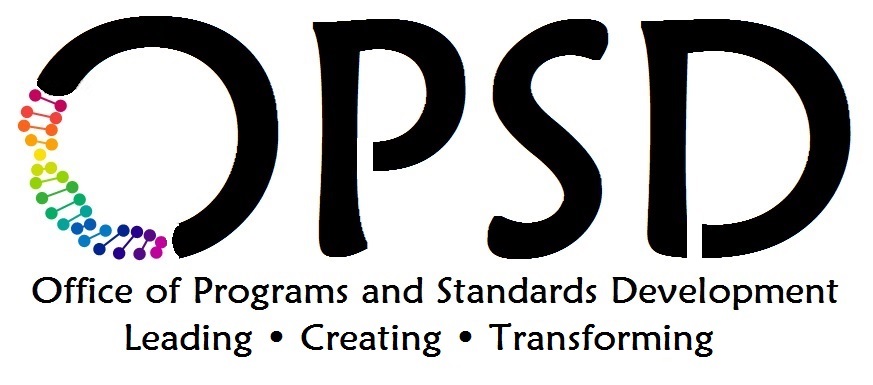 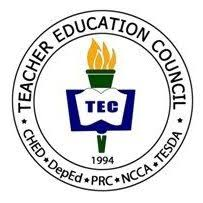 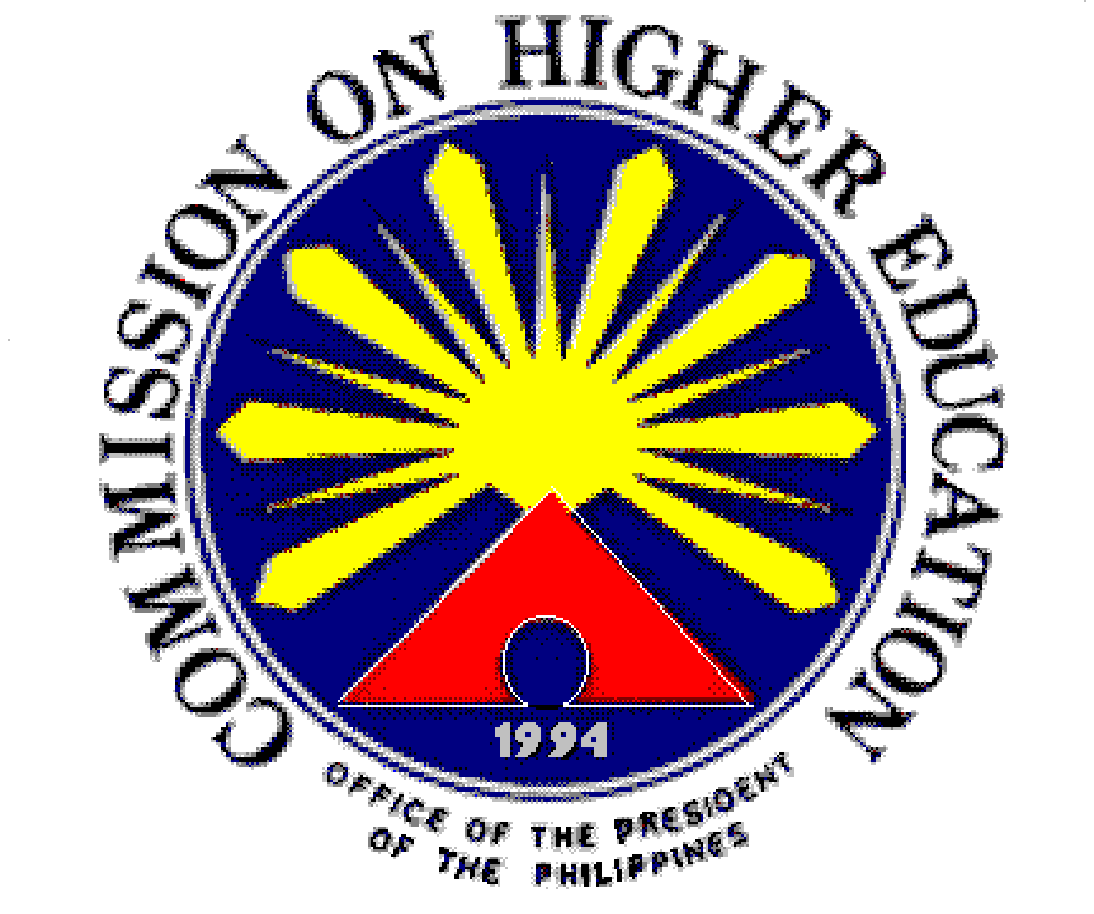 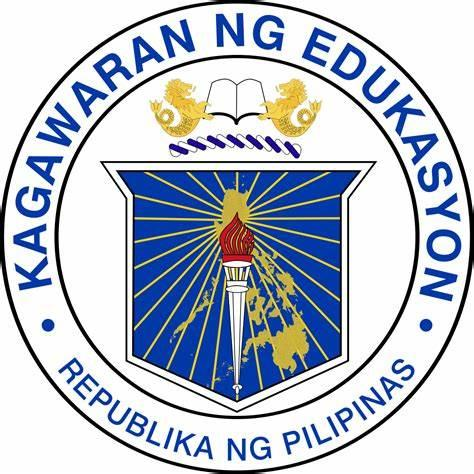 VII. Evaluation Tool for Experiential Learning Courses
Evaluation tools for the Field Study and Teaching Internship courses shall be designed by the TEIs in line with the implementation of these courses using the learning modalities employed by the Cooperating School. TEIs are encouraged to contextualize their use of existing tools.
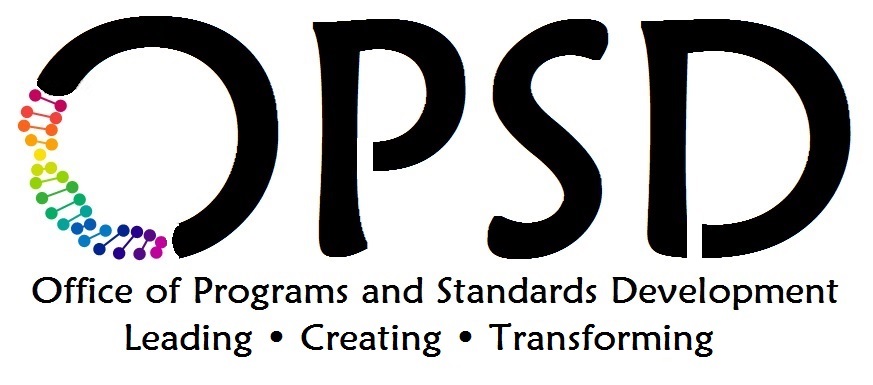 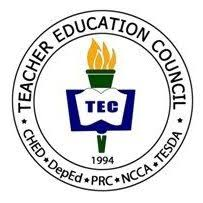 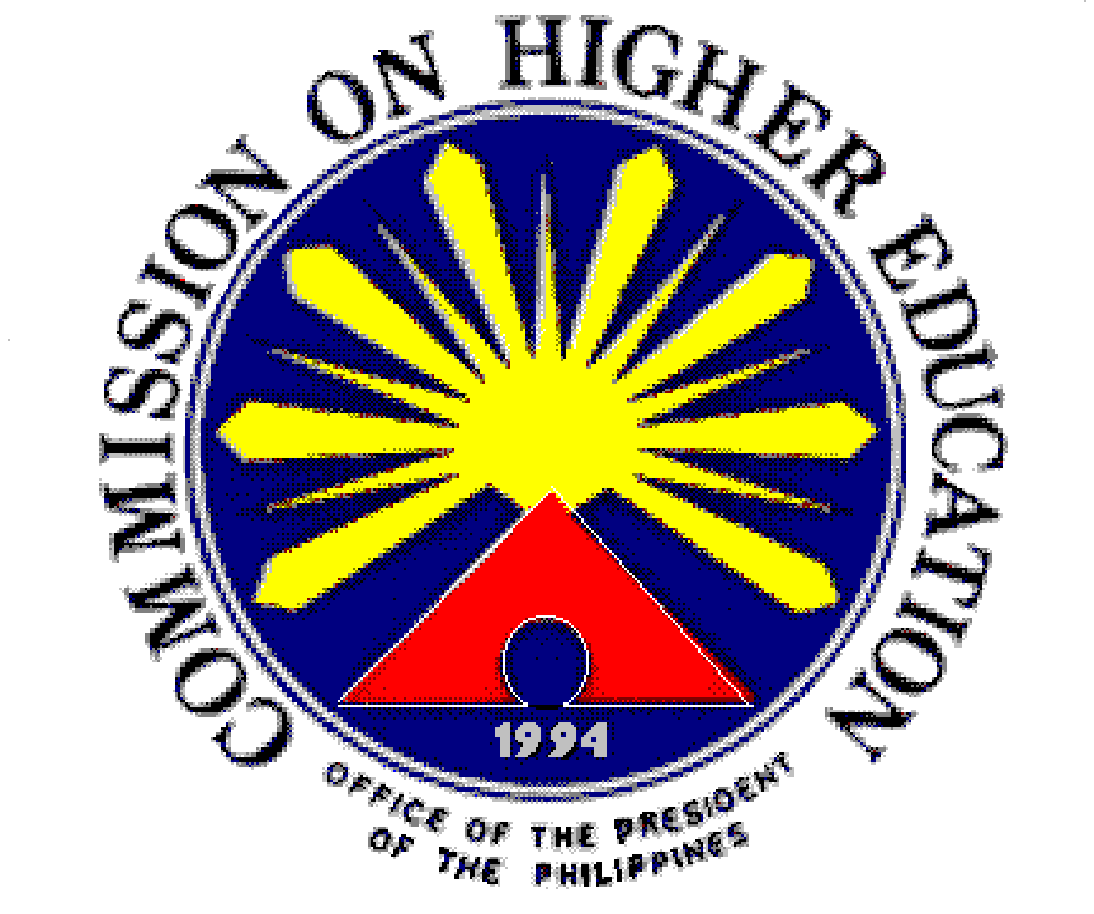 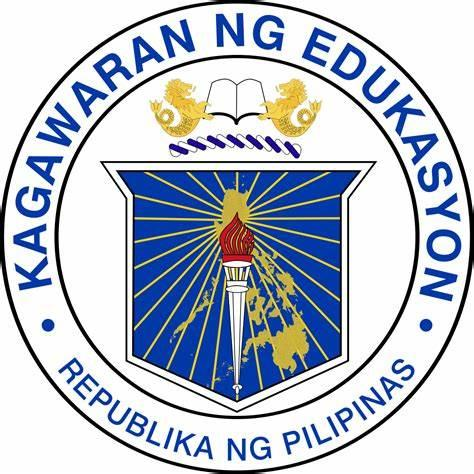 VIII. Monitoring and Evaluation
As applicable, the Memorandum of Agreement between the Teacher Education Institution and the DepEd regional Office should include provisions for the monitoring of both parties’ compliance to the guidelines on the deployment of pre-service teachers for Field Study and Teaching Internship.  Any concerns that could not be resolved at the level of the TEI and the DepEd Regional Office should be referred to the Teacher Education Council.  The CHED and DepEd through the TEC will regularly evaluate the implementation of this policy and guidelines.
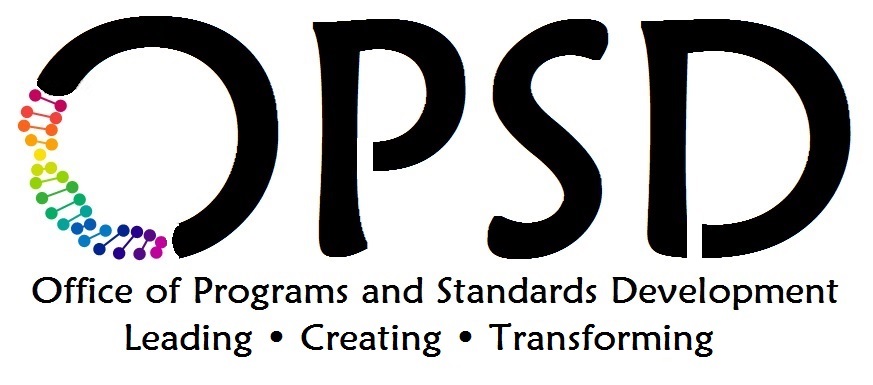 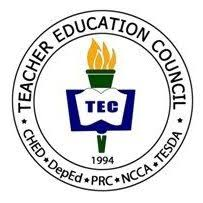 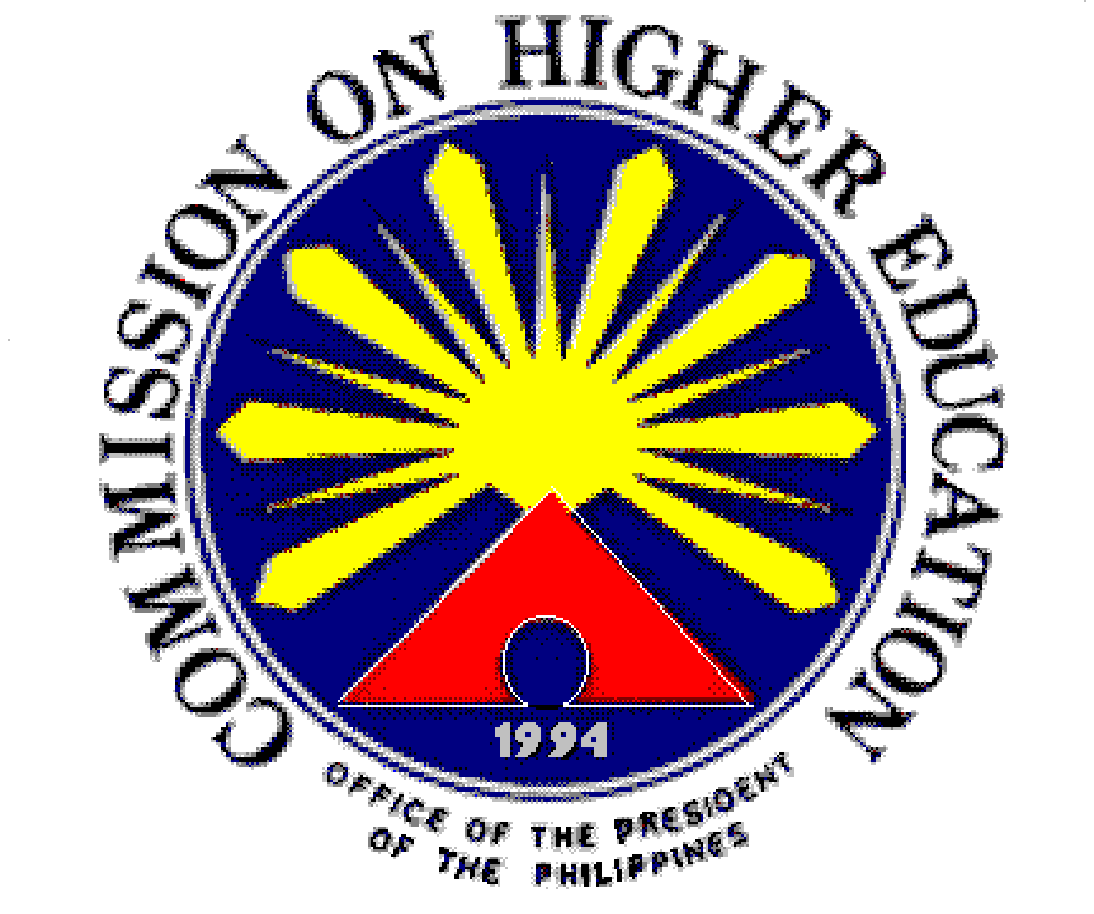 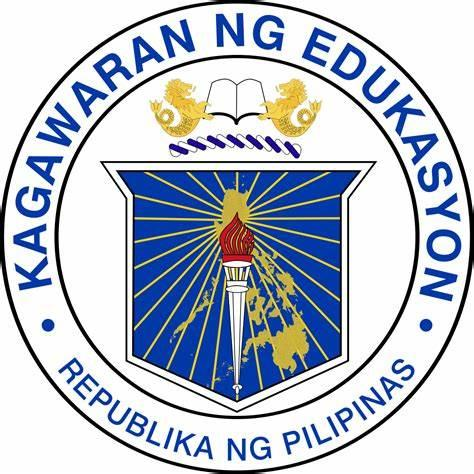 VIII. Separability Clause
If any part or provision of these Policies and Guidelines shall be held unconstitutional or invalid, other provisions hereof are not affected, thereby shall continue to be in full force and effect.
IX. Effectivity
These Policies and Guidelines shall take effect immediately.

Quezon City, Philippines, September 6, 2021, 	

For the CHED:								For the DEPED:

/s/                                                                              /s/
J. PROSPERO E. DE VERA III, DPA	LEONOR MAGTOLIS BRIONES
Chairman			     Secretary